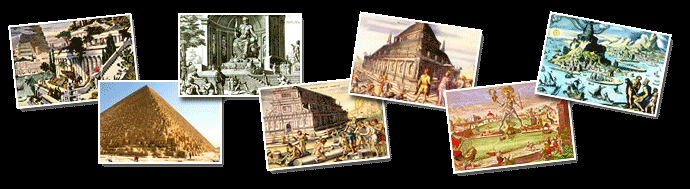 Les 7 Merveilles du Monde
ANTIQUES
 Architectures artistiques les plus extraordinaires du monde antique,
 Réalisations excédants les proportions communes ,
 Monuments emblématiques d’une cité.
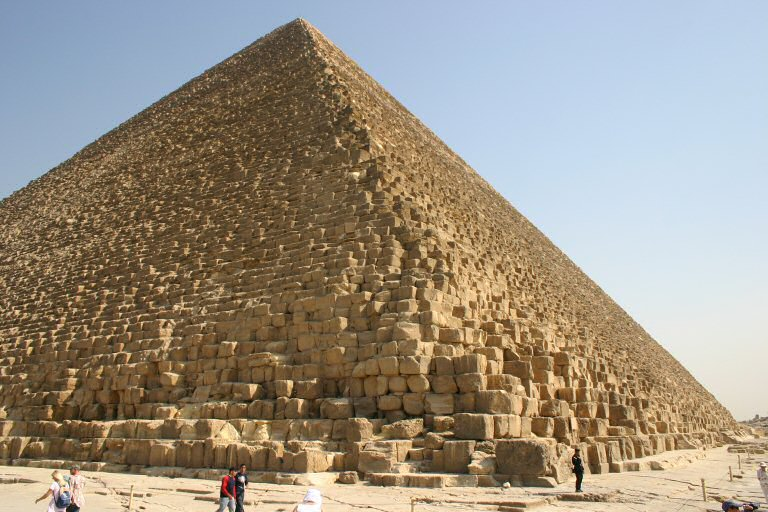 La Pyramide de Kheops
-2650 (25 ans de travaux)
Memphis (Egypte)
Existe encore
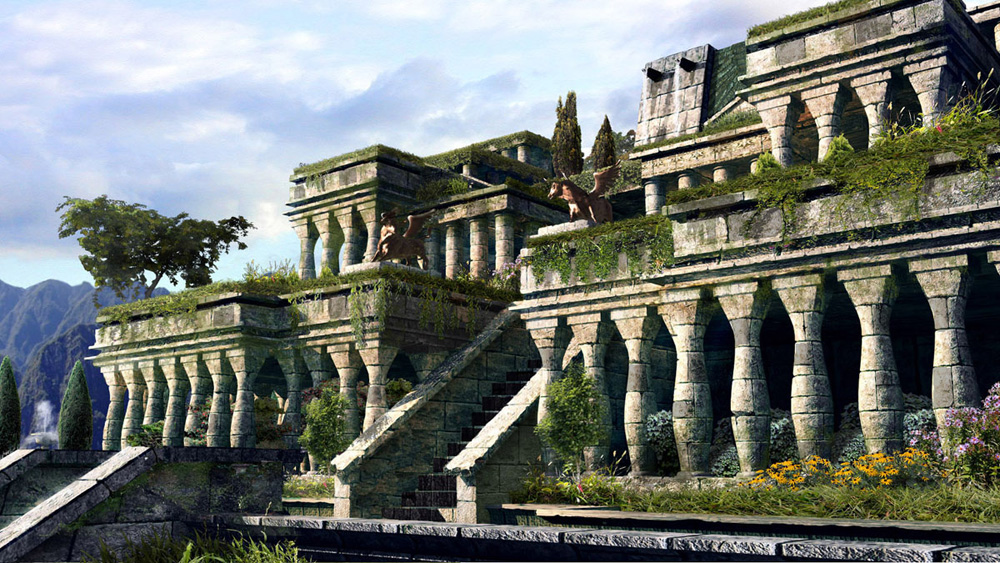 VIe siècle av. J.-C.
Babylone (Irak)
Disparu depuis le 3ès
Jardins suspendus de Babylone
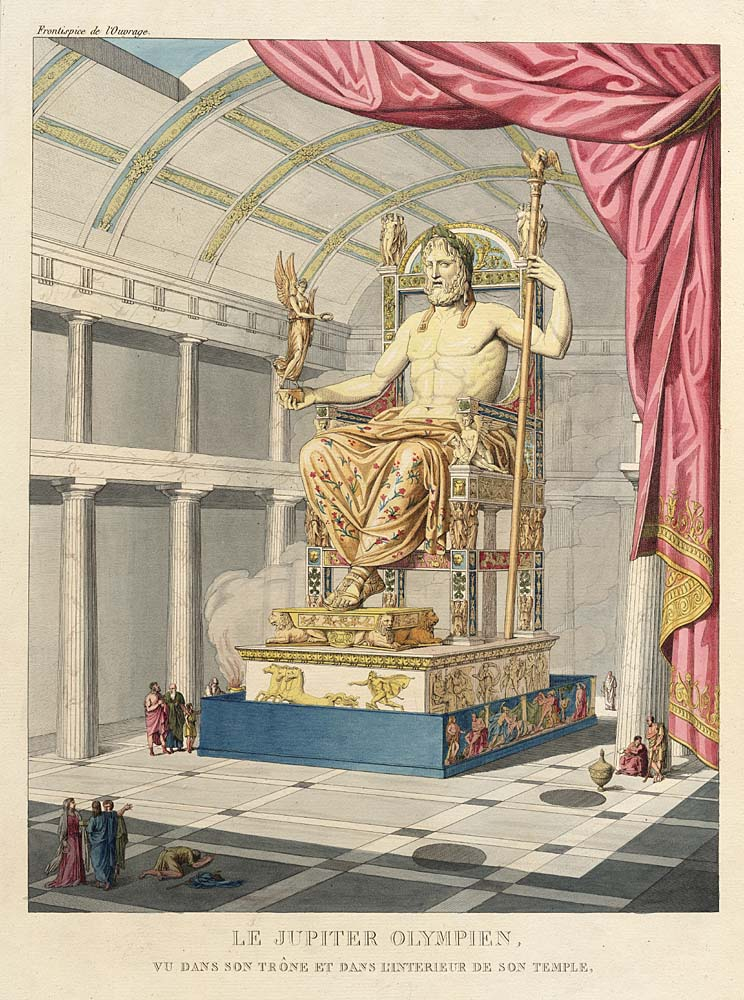 Statue chryséléphantine de Zeus
-437 (+ 5 ans de travaux)
Olympie (Élide)
Détruite en 475 dans un incendie, à Constantinople où elle avait été transportée
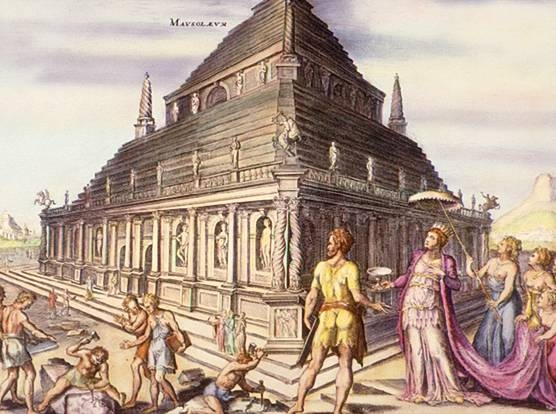 -355 (+ 6 ans de travaux)
Halicarnasse (Turquie)
En ruines aujourd’hui après plusieurs détériorations
Mausolée d‘Halicarnasse
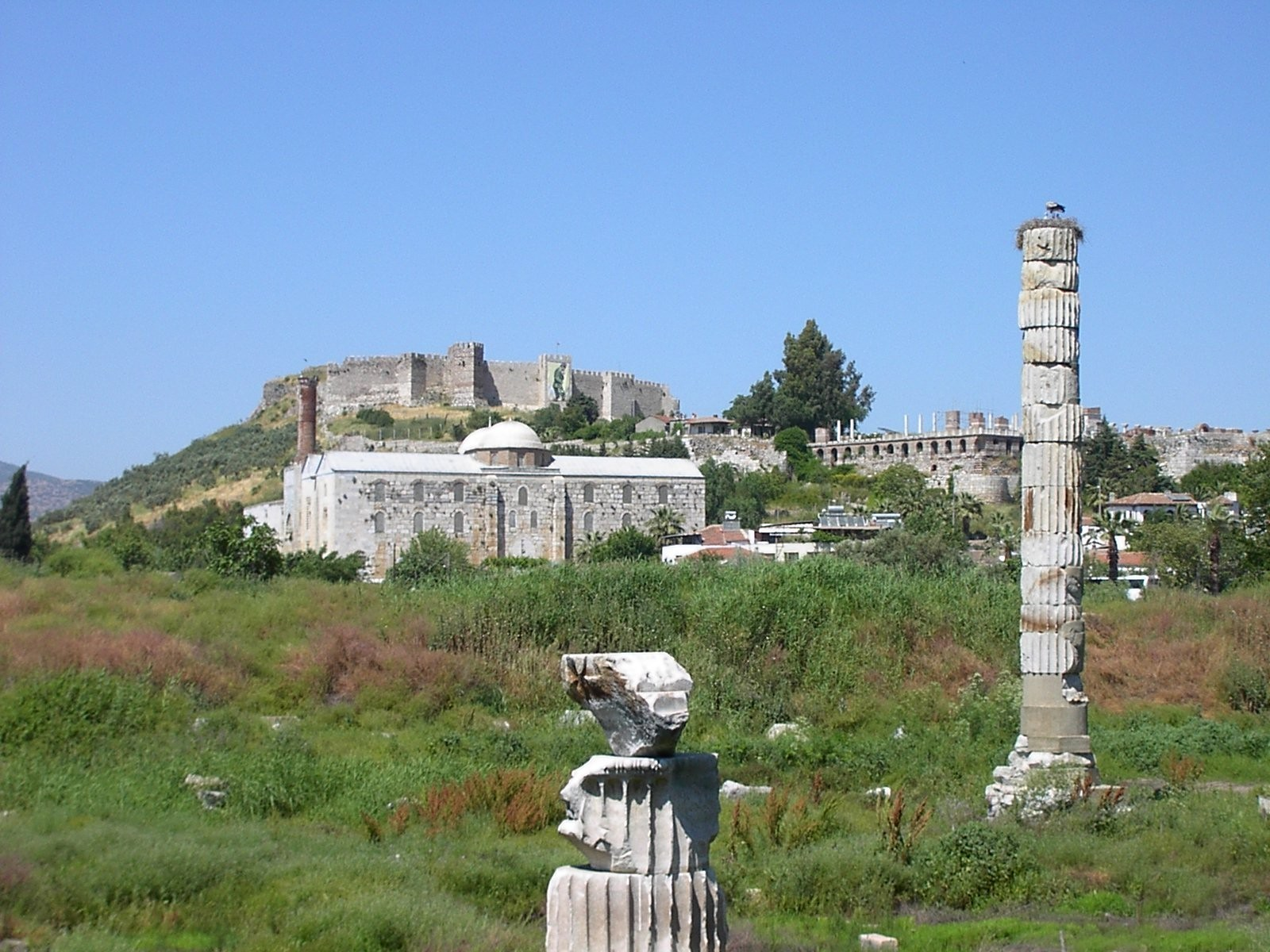 Temple d'Artémis
-340 (+ 1 siècle de travaux)
Éphèse (Grèce)
Pillé et incendié et désormais en ruines
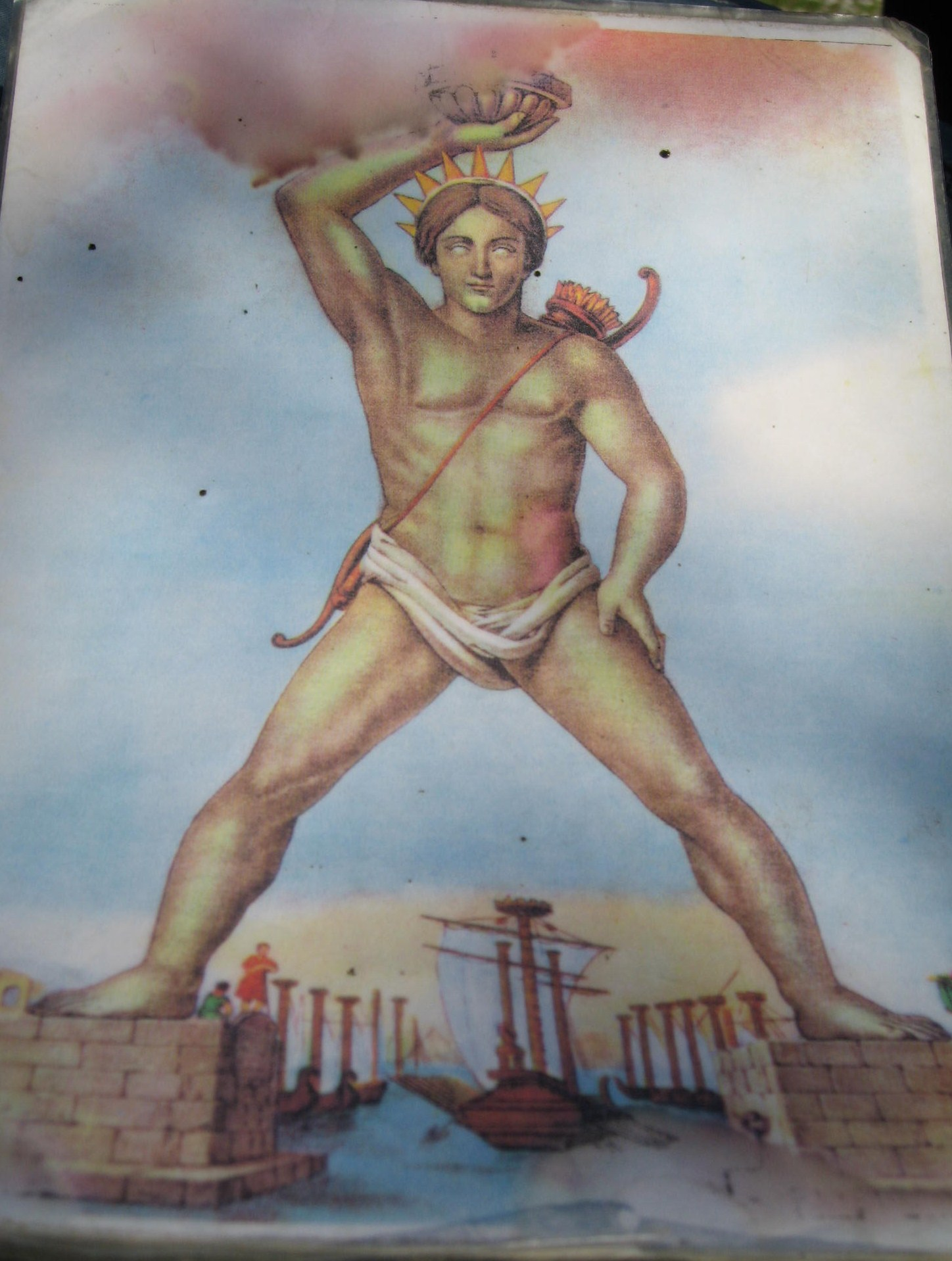 Colosse de Rhodes
-303 (+ 12 ans de travaux)
Rhodes (Grèce)
Détruit par un séisme en -224
Phare d'Alexandrie
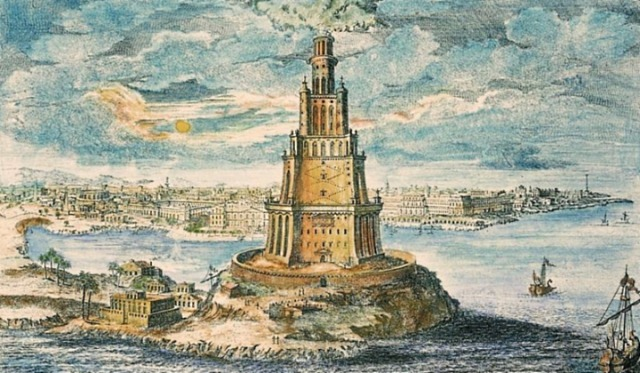 -290 (+ 10 ans de travaux)
Île de Pharos à Alexandrie (Égypte)
Séisme et dégradations progressives
Les 7 Merveilles du Monde
MODERNES
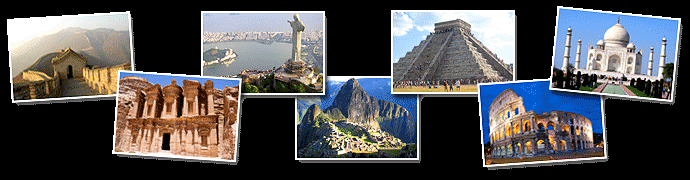 Roque Salomé, Mathy Pauline, Manelphe Elodie